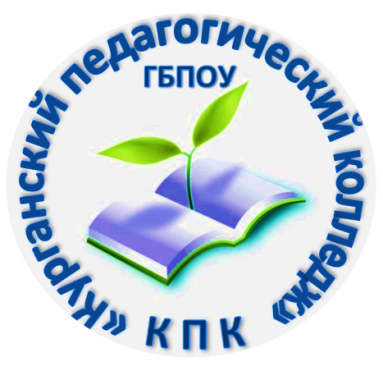 Студенческая конференция
Итоги работы студенческого совета за 2 полугодие 2015-2016 учебного года
Совет СНО
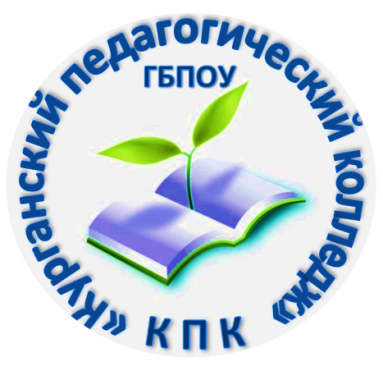 Участие студентов колледжа в мероприятиях
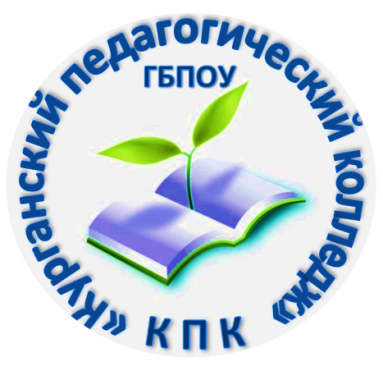 Участие студентов колледжа в мероприятиях
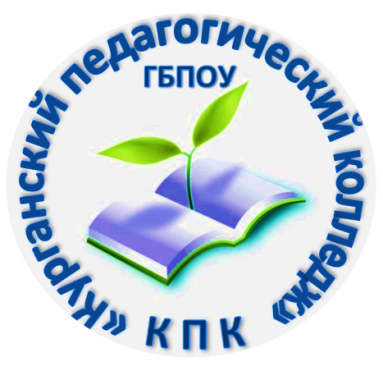 География мероприятий
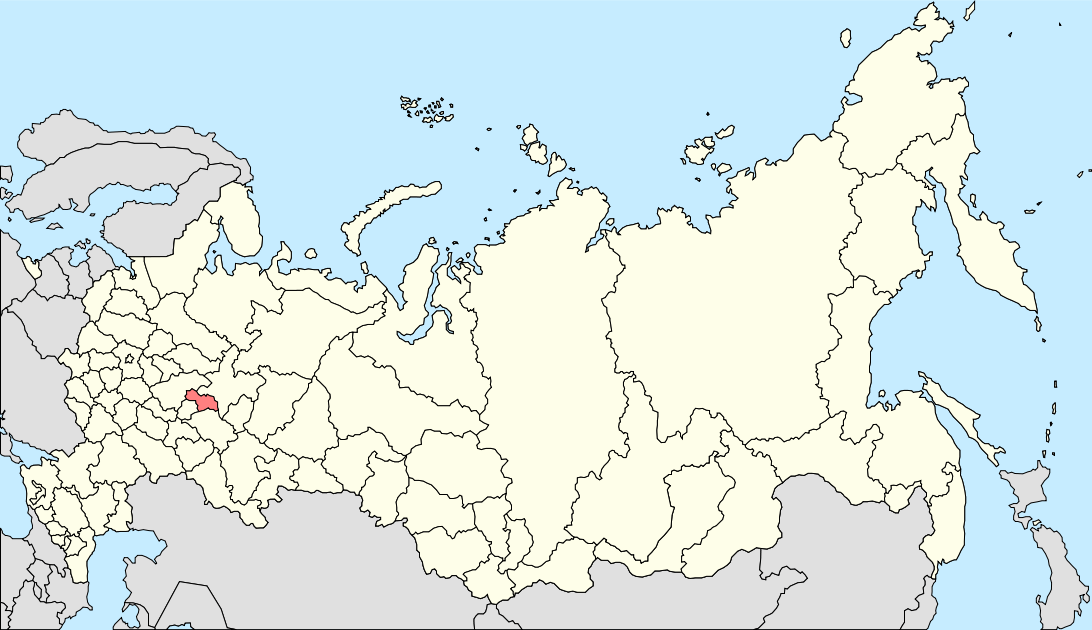 Санкт-Петербург
Москва
Екатеринбург
Челябинск
Курган
Иркутск
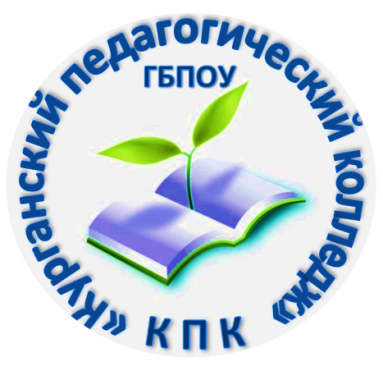 Достижения студентов
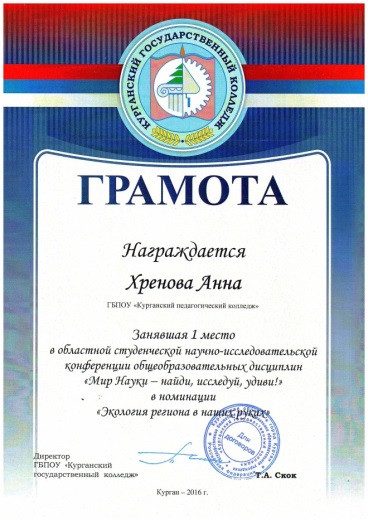 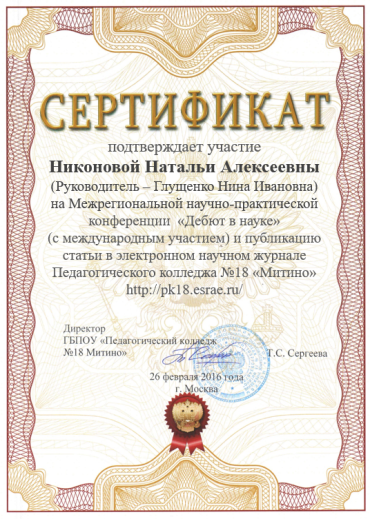 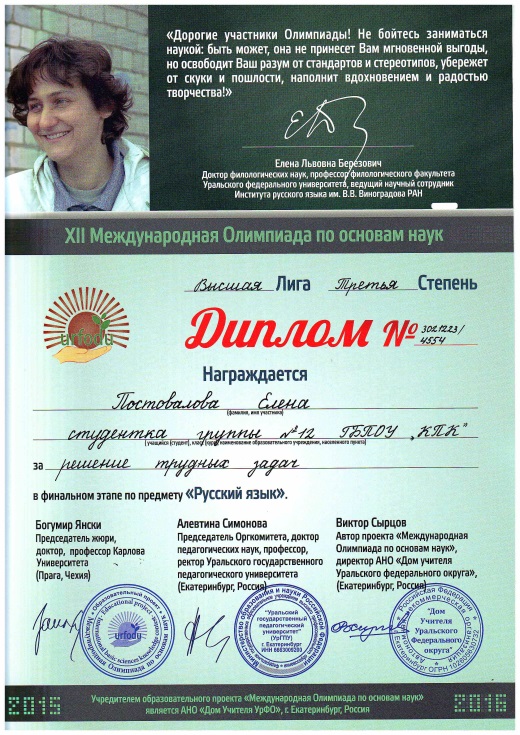 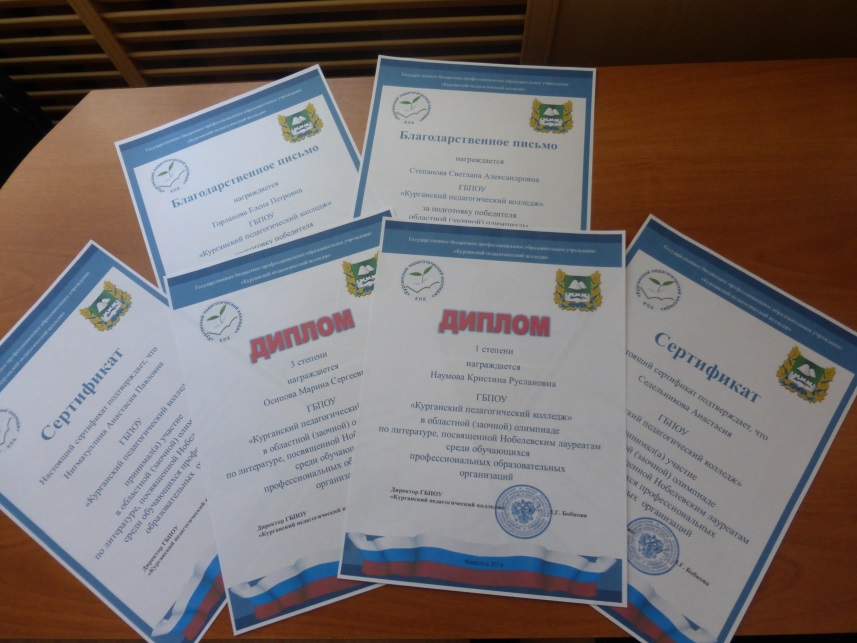 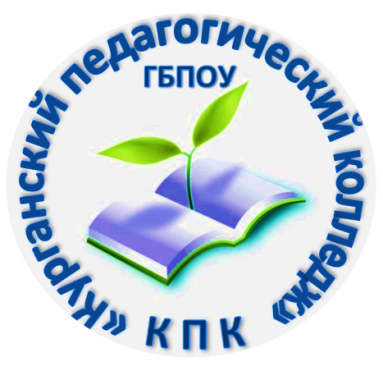 Участники мероприятий
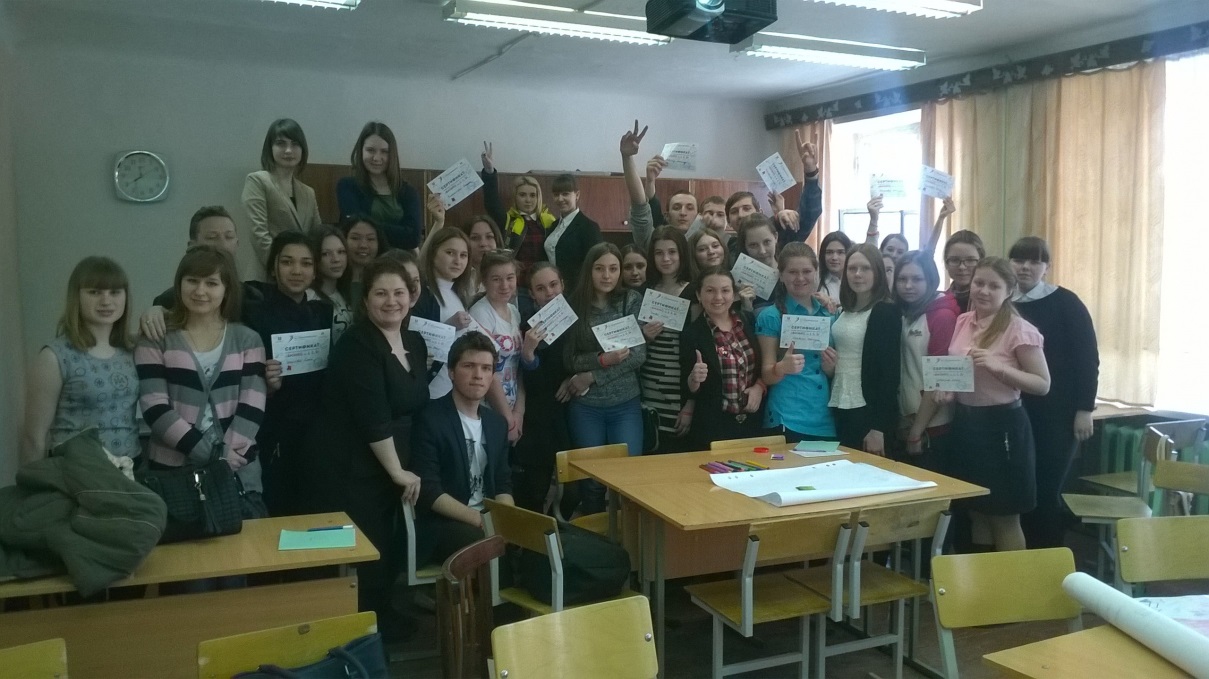 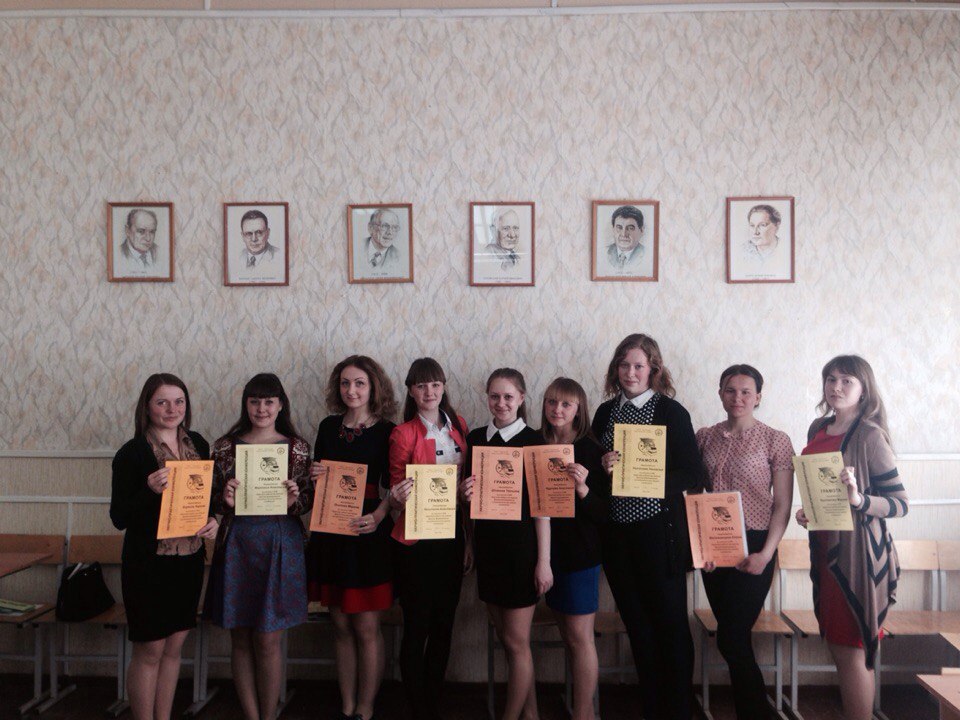 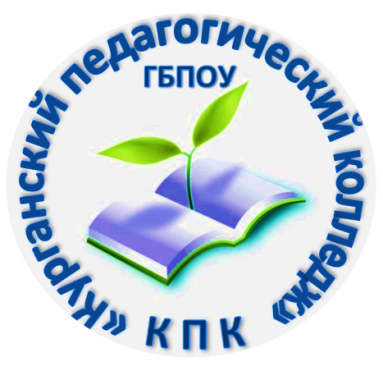 Самые популярные предметные направления
Литература;
Искусство;
История;
Информатика.
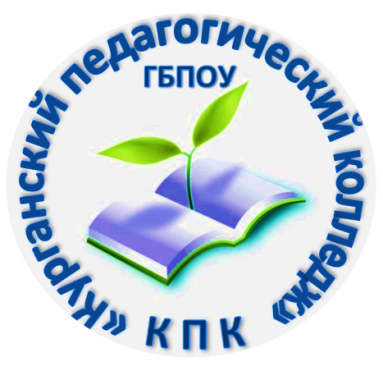 Наиболее активные участники
Бузмакова Анастасия (32 группа);
Нагаева Мария (32 группа);
Никонова Наталья (34 группа);
Осипова Марина (41 группа);
Коркина Карина (41 группа);
Постовалова Елена (22 группа).
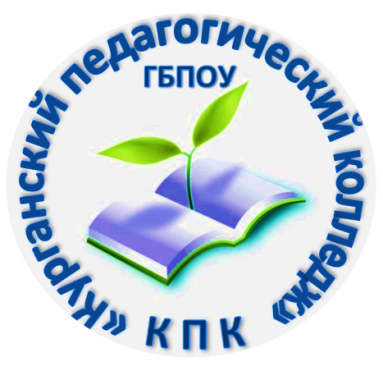 Замечания и предложения
Считать работу совета СНО удовлетворительной;
Провести неделю науки силами творческих групп;
Выбрать на пост председателя СНО – Постовалову Елену, 22 группа.